遺言書を作成したほうが
よい場合とは
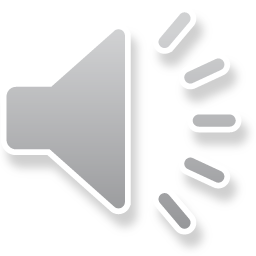 セミナー資料　栂村行政書士事務所　　相談は無料ですのでお気軽に：0898-35-1022　Mail:：m.tsugamura＠tsugaoffice.jp
１．遺言者自身の要望（意思）をかなえたい場合

　　　法律で定めれた相続（法定相続）と違った以下の内容を要
　　望する場合は、遺言書を作成することが望ましい。
　
　　　①　法定相続人以外の人へ遺産を残したい（遺贈）
　　　②　法定相続分とは違う相続分で遺産を残したい（相続分
　　　　　の指定）
　　　③　認知をしたり、後見人を指定したい。


２．親族間でのトラブルを避けたい場合

　　　親族間のトラブルの可能性がある場合、遺言書の作成は大
　　きな効果があります。亡くなられた方が最後に残した意思表
　　示は残された者にとって大きな意味を持ちます
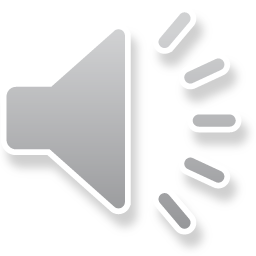 セミナー資料　栂村行政書士事務所
３．自分の遺産が少ない場合　

　　　平成２７年の家庭裁判所での１千万円以下の遺産分割事件事　
　　件は全体の３２％を占めており、財産が少ないからこそ、その
　　財産をどう分けるかは難しくなってきます。
　　　特に少ない財産の中でも分けることが難しい不動産がある場
　　合などは、遺言書の作成は意味のあることとなります。

４．相続人が多い場合

　　　相続人が多い場合、遺産分割協議は、相続人全員の意思の調　　
　　整や署名などの事務手続きがあり、紛争につながる場合があり
　　ます。
　　　特に兄弟姉妹への相続の場合、相続人がお互いに疎遠で住所
　　も知らない場合や存在すら気づいてないということもあります。
　　　手続きの困難さから見た場合、相続人が多い方については遺
　　言書を作成することが望ましい。
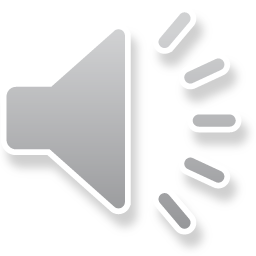 セミナー資料　栂村行政書士事務所